500 Years of Scottish Literature
12 Kailyard & Tartanry
Today’s session
The rise of ‘kailyard’ fiction and drama towards the end of the 19th century
Analysing stereotypes of kailyard and tartanry in 20th century Scottish culture
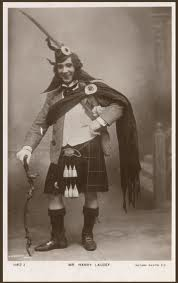 Culture and Anarchy (1869)
Matthew Arnold (1822-1888)
English poet and cultural critic
"Culture [...] is a study of perfection [… It] seeks to do away with classes; to make the best that has been thought and known in the world current everywhere; to make all men live in an atmosphere of sweetness and light [...]".
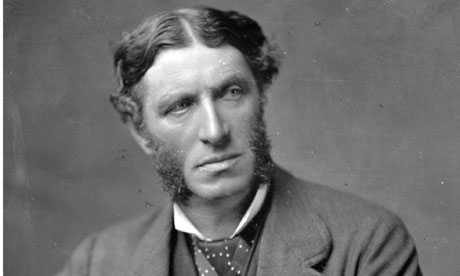 Universalism versus regionalism
“Arnold’s formulation of Culture as a transcendent value is a crucial development, because it drove a wedge between regionalism and culture, stigmatising the one as enfeebled provincialism, and raising the other above the claims of time and place.”
-- Gilmour, Robin. 1989. ‘Regional and Provincial in Victorian Literature.’ in The Literature of Region and Nation ed. RP Draper, Basingstoke: Macmillan, p. 57
The Kailyard School
Ian McLaren	    SR Crockett		JM Barrie
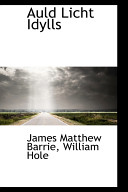 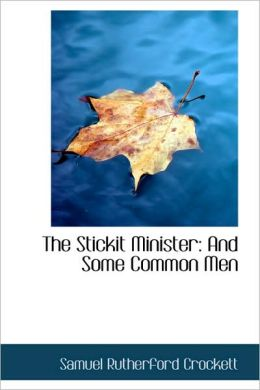 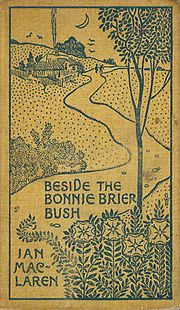 Kailyard
Attributes			Representatives
domesticity			the minister	
rusticity			the dominie	
humour			the doctor
humility			the lawyer		
modesty			etc
decency
piety
poverty
canniness
etc
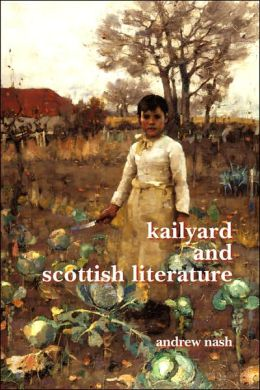 Oliphant on regionalism
“The books called “Carlowrie”, “Aldersyde”, “Blinkbonny,” “Glenairlie” &c are cheap books, perfectly well adapted, with their mild love stories and abundant marriages, for the simpler classes, especially of women whose visions are bounded by the parish, who know nothing higher in society than the minister and his wife, and believe that all the world lieth in wickedness except Scotland. […] It is sad to be told that these productions are regarded as representatives of a national school and attain their popularity by dint of their dialect and by the very narrowness of their aim.”
-- Margaret Oliphant (1889) “The Old Saloon” in Blackwood’s Magazine, August, pp. 265-6
Escape from industrial reality
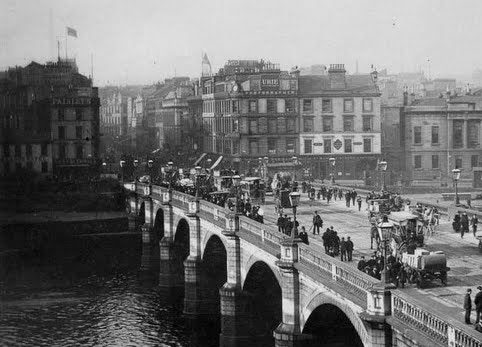 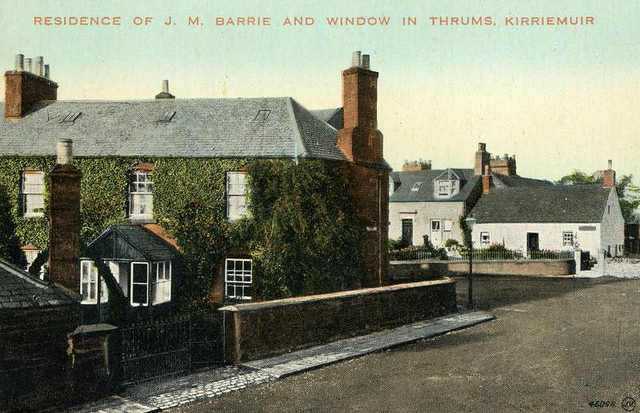 JM Barrie (1860-1937)
Born Kirriemuir, Angus
Death of brother, David, when Barrie is 6 yrs old
Developed interest in storytelling as a child
Studied literature at Edinburgh University, also writing drama criticism for local newspaper
Worked as journalist before taking up writing full-time
First novels, Auld Licht Idylls (1888), A Window in Thrums (1890), and The Little Minister (1891) are in the Kailyard style, based on Kirriemuir (Thrums). Popular successes. Begins to work in drama.
1904: Stage version of Peter Pan produced in London. Other successful plays follow.
The boy who wouldn’t grow up?
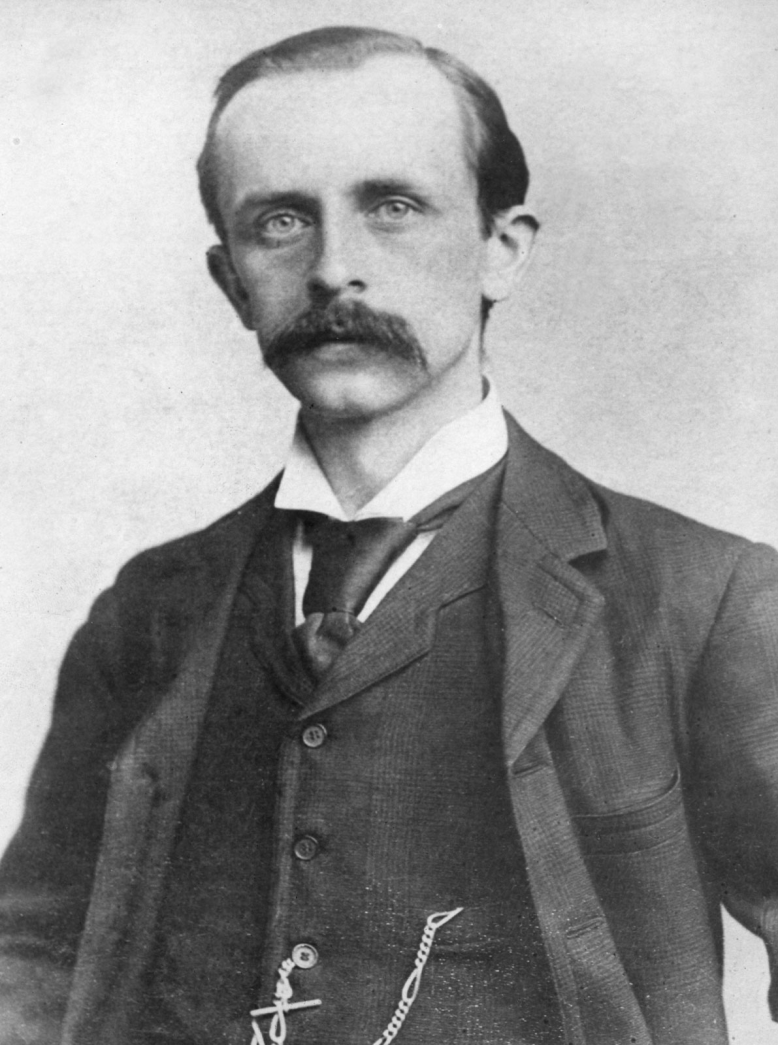 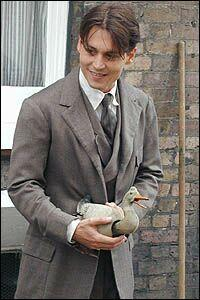 From emotive to creative?
“At this stage of his career [A Window in Thrums], he uses the narrator to try and convince the reader of the realism and veracity of the story, and of Jess and her family and the emotions involved in it. As his fictional career progressed, however, he became more interested in the role of the narrator and in the act of creating illusions of reality. His later novels are characterised by an intense interest in the creative mind; with storytelling and illusory realities.”

-- Andrew Nash (2007) Kailyard and Scottish Literature. Amsterdam: Rodopi, p. 71
From Scots…
"Ay," he said, thoughtfully, "them 'at's gone canna be brocht back. Weel, my idea is 'at a Home should be built for geniuses at the public expense, whaur they could all live thegither, an be decently looked after. Na, no in London; that's no my plan, but I would hae't within an hour's distance o' London, say five mile frae the market-place, an' standin' in a bit garden, whaur the geniuses could walk aboot arm-in-arm, composin' their minds."
…to Caipira?
“Éeh,” ele disse, pensativo, “aqueles que se foram não podem mais voltarrr. Bah (Bom), minha ideia é que um Larrr para gênios deve serrr construído com recurrrsos públicos, onde todos eles pudessem viverrr juntos e fossem tratados deçaintemente (decentemente). Nah, em Londres não; esse não é meu plano, mas não seria há mais de uma hora de Londres, digamos cinco milhas do mercado, e parando em um jardim, onde os gênios poderiam caminharrr de braços dados, unindo suas mentes.” 
Sabrina Palladino Simas
International success (?)
Cartoon in Life, Jan 14th 1897: “Donald MacSlushey”
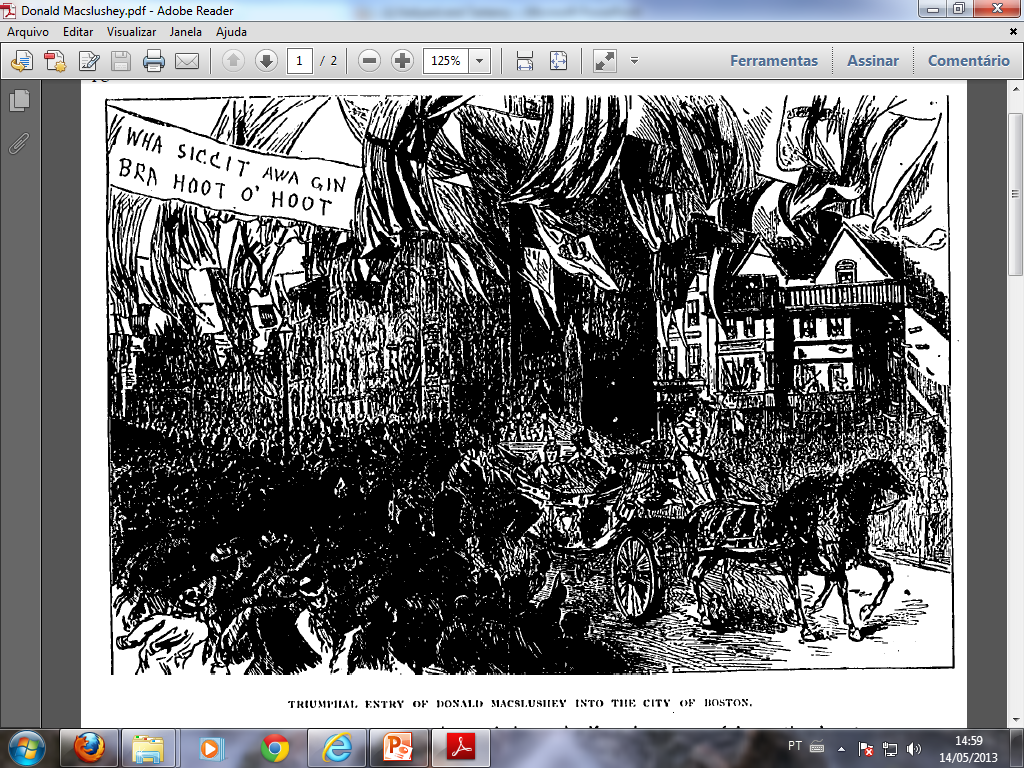 Barrie parodied…
A long line of heirs…
Review in Current Literature, 52:1. Jan 1912
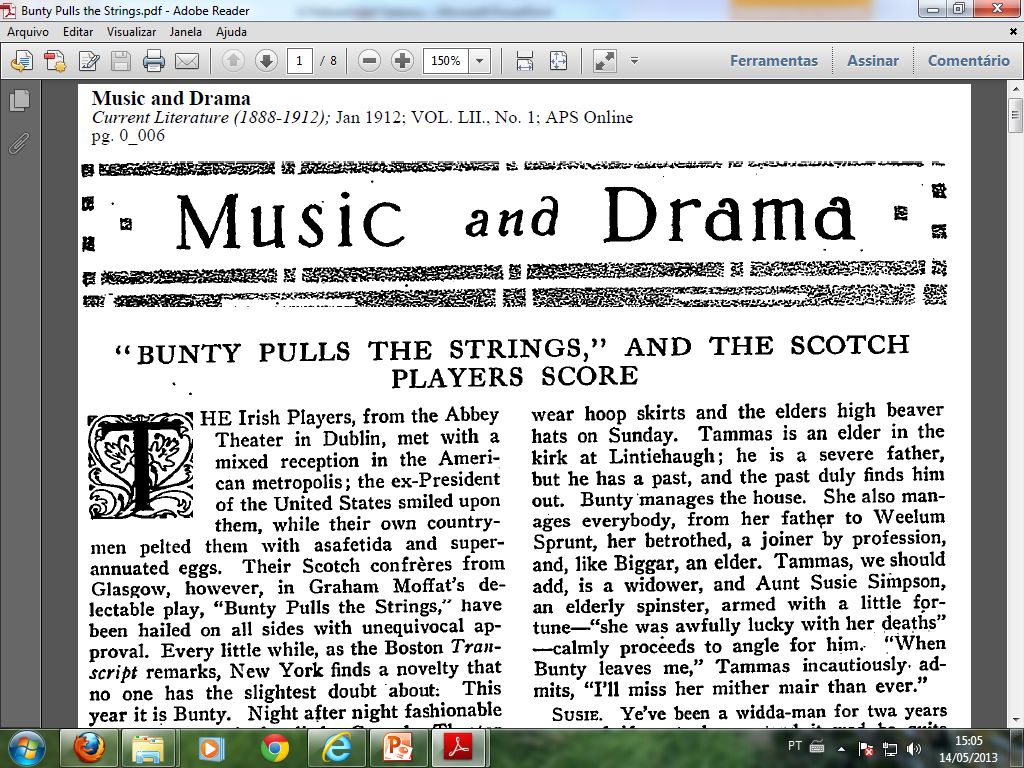 Dr Finlay’s Casebook
Novella Country Doctor AJ Cronin (1935)
First TV series (1962-71)
Revived 1993-6
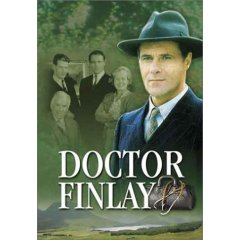 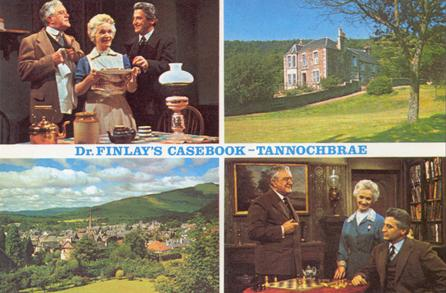 Ironising the stereotypes: kailyard on film
http://www.youtube.com/watch?v=Nh0ja-BTpbk
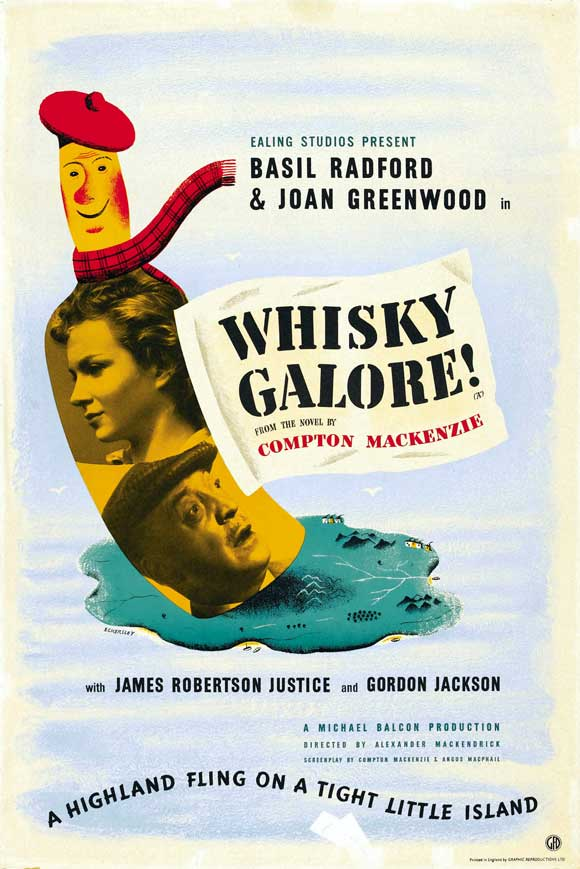 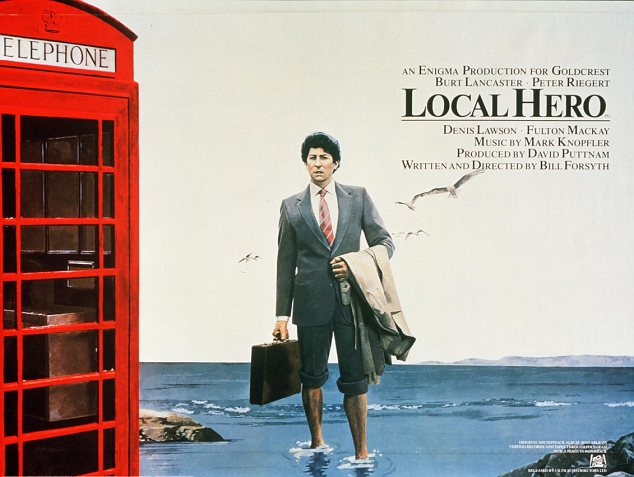 Tartanry: Kailyard’s visual counterpart
Attributes			Representatives		
patriotism			Highland soldier		
nobility			"noble savage"		
romanticism			Scottish football fans		
Highland ancestry		Sir Harry Lauder
Sentimental Jacobitism	Mel Gibson/’Braveheart’
etc				etc
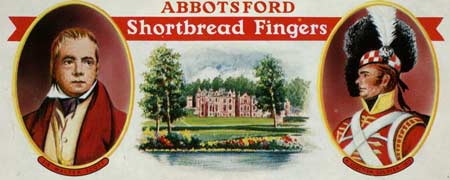 Tobacco advertisement (1790)
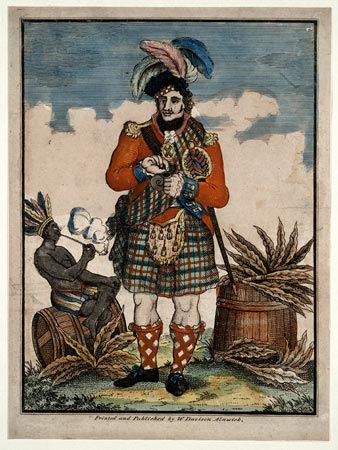 Sir Harry Lauder (1870-1950)
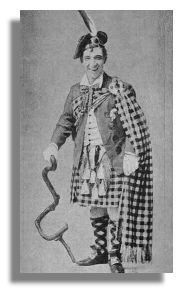 Scottish football fans
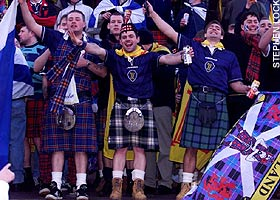 Scottish inferiorism?
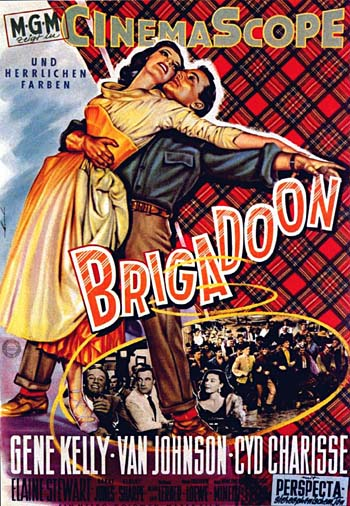 http://www.youtube.com/watch?v=61MEKyAQSpg
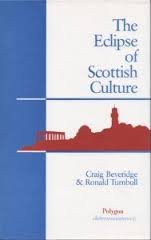 Mel Gibson as William Wallace
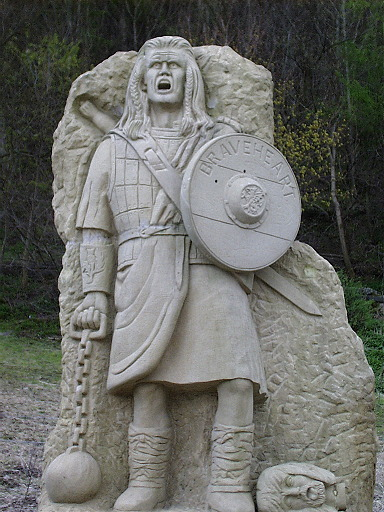 On film and in stone
(Wallace Monument,
      Stirling)
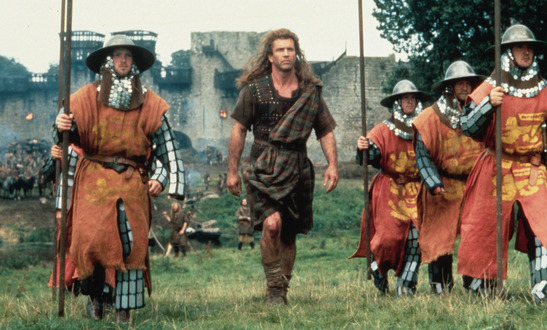 The heritage industry
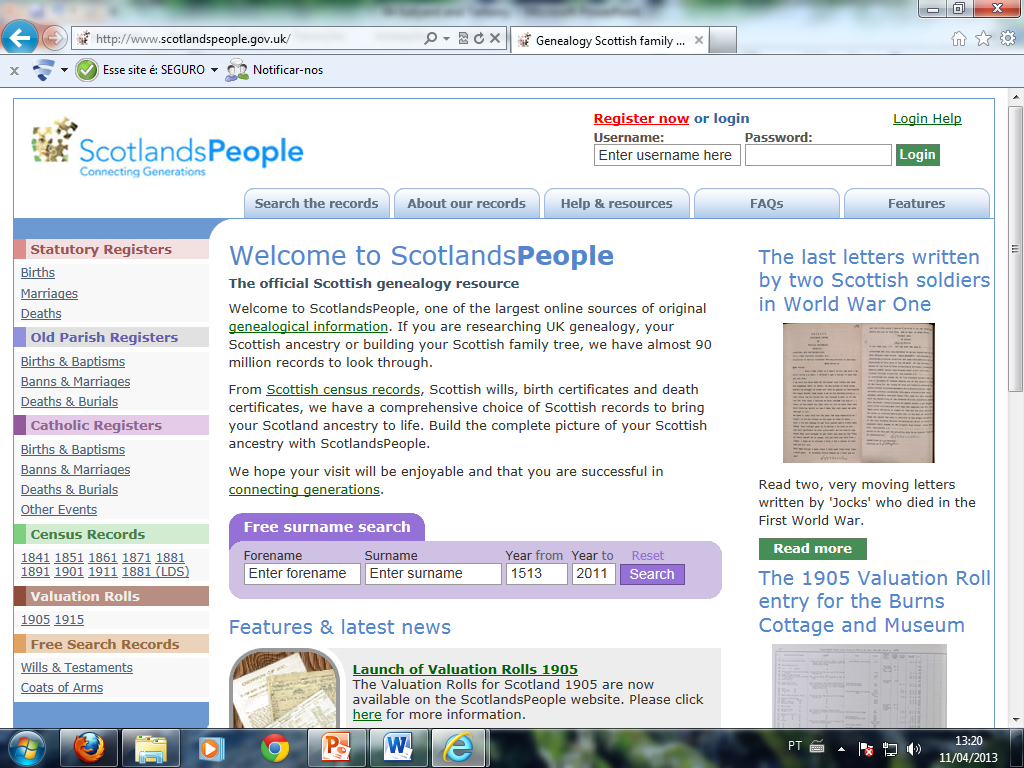 Scottish tourist shops
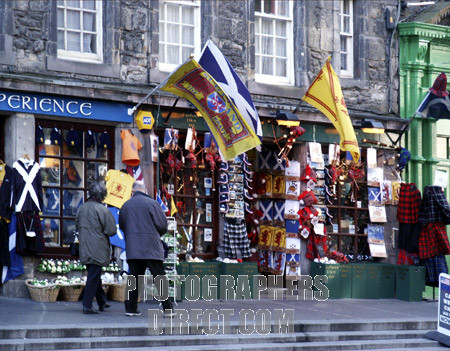 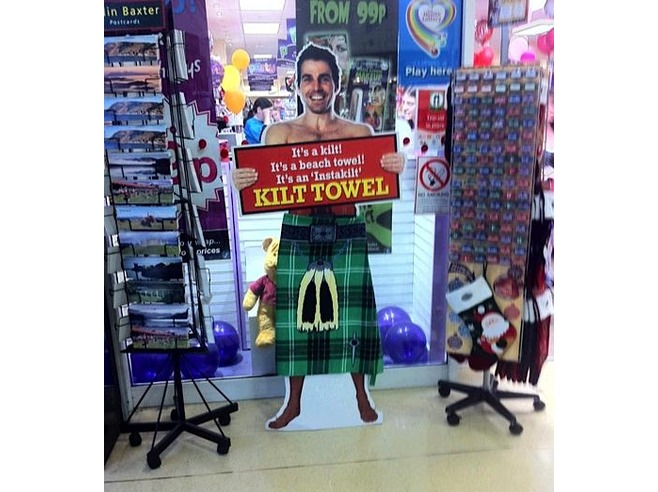 Full circle: literary tourism
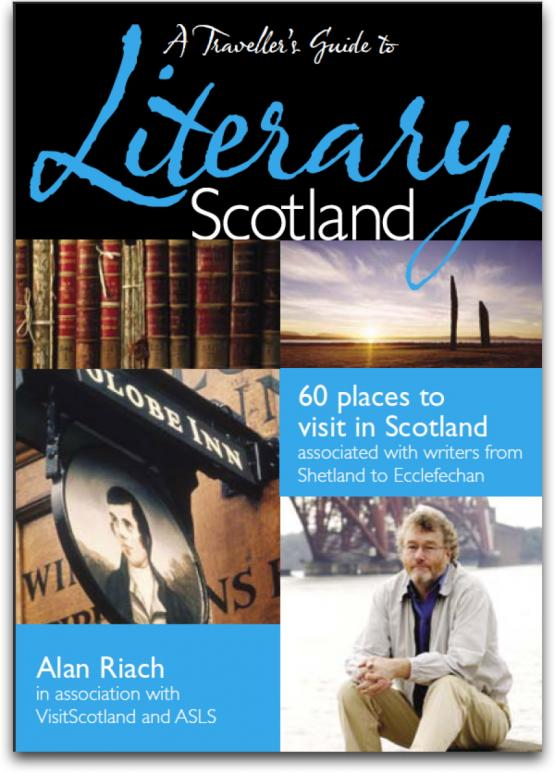 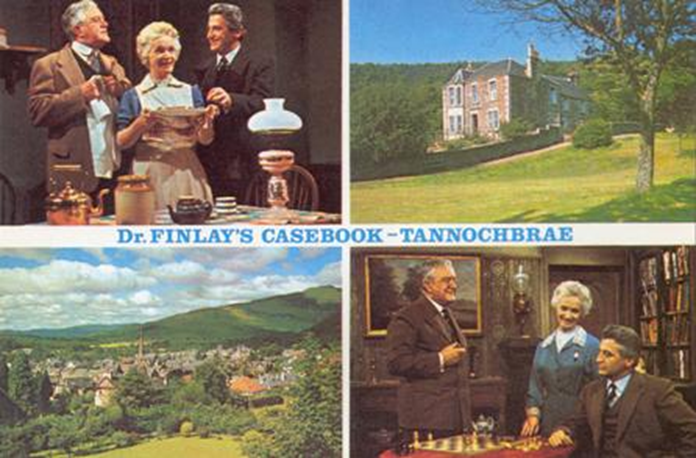 Issues around kailyard and tartanry
Who is in control of the representations?
Whose interests do they serve?
Turning Scottish culture and identity into a product for consumption (by readers, viewers, tourists…)
Anti-realist and therefore false?
Populist & kitsch (and therefore irredeemable?)
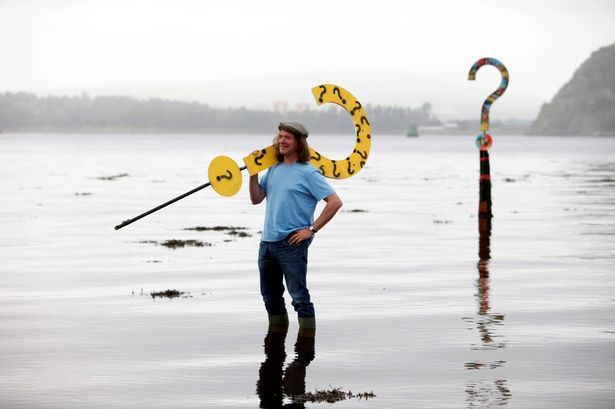 The final lap…
The 20th century literary renaissance – MacDiarmid, Muir and Maclean
Duality revisited: Muriel Spark’s The Prime of Miss Jean Brodie.
Concrete revolutions: Edwin Morgan and the avant garde
Choose Life: into the 21st century with Welsh, Lochhead, Warner and Kay…
Thank you!
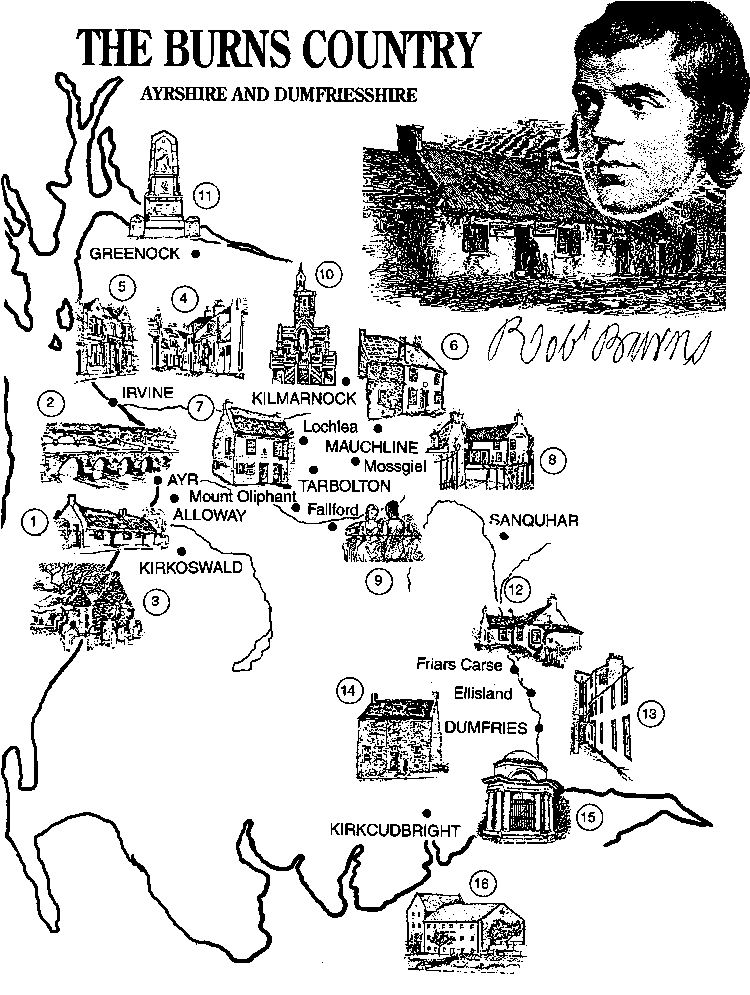 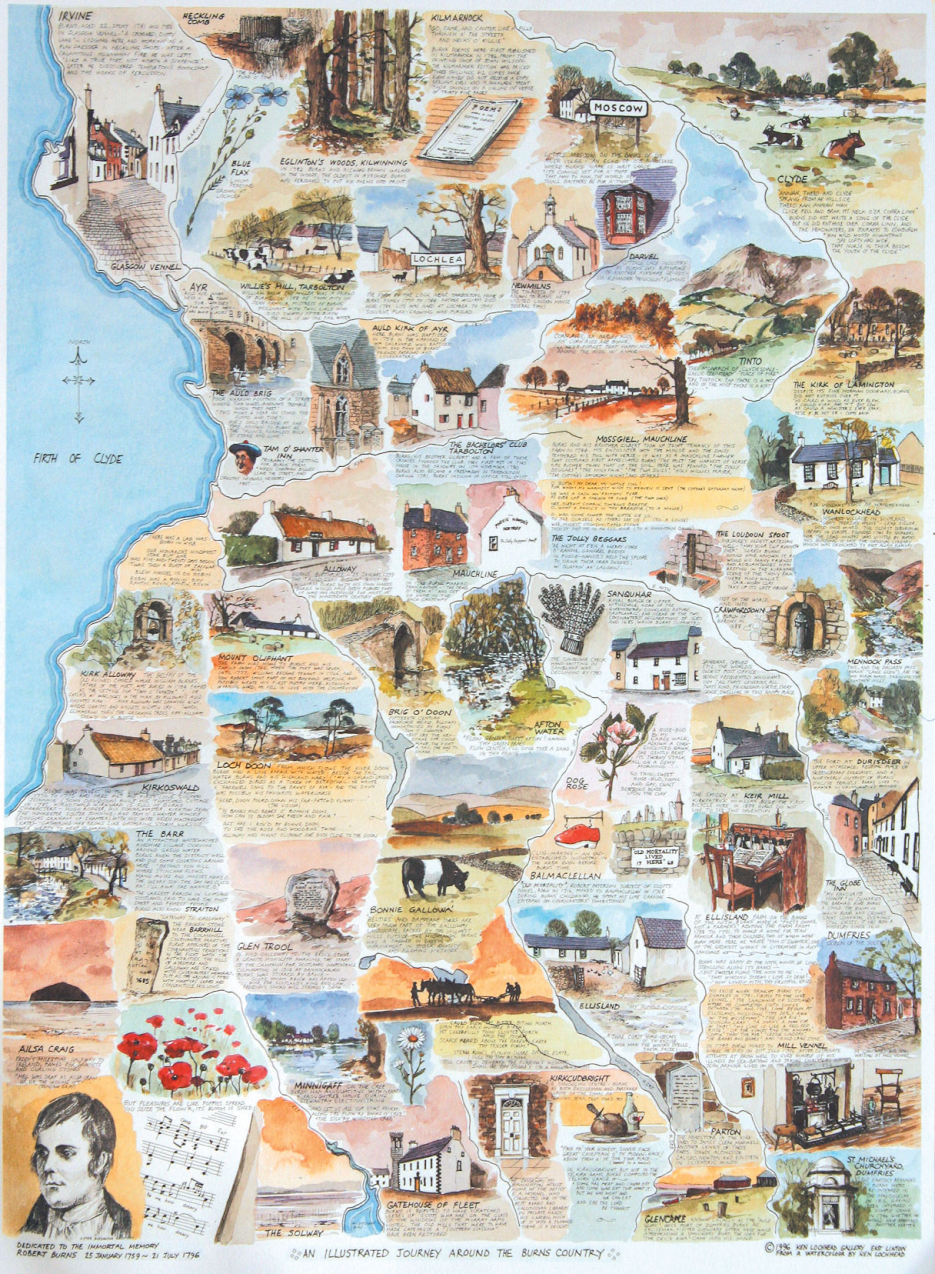